Leiðin úr viðjum gjaldeyrishafta
Morgunfundur fyrir fagfjárfesta
7. október 2010
Arnór Sighvatsson
aðstoðarseðlabankastjóri
Hvers vegna gjaldeyrishöft?
Ríki og gjaldmiðill rúin trausti
Skörð höggvin í forða í hruni
Endurskipulagning skulda heimila og fyrirtækja erfið án stöðugs gengis
Endurfjármögnunarþörf 2011 – 2012
“Óþolinmótt” skammtímafjármagn
Endurreisn fjármálakerfis krefst gengisstöðugleika
Skilyrði fyrir losun hafta
Nægur gjaldeyrir
Jafnvægi í ríkisfjármálum
Fjármálakerfi sem staðist getur áföll
Viðunandi aðstæður á alþjóðlegum fjármálamörkuðum
Nægur áhættuleiðréttur vaxtamunur
Viðunandi jafnvægi í utanríkisviðskiptum
Hagstætt raungengi
Binding óstöðugs fjármagns
Gjaldeyrisforði og afborganir
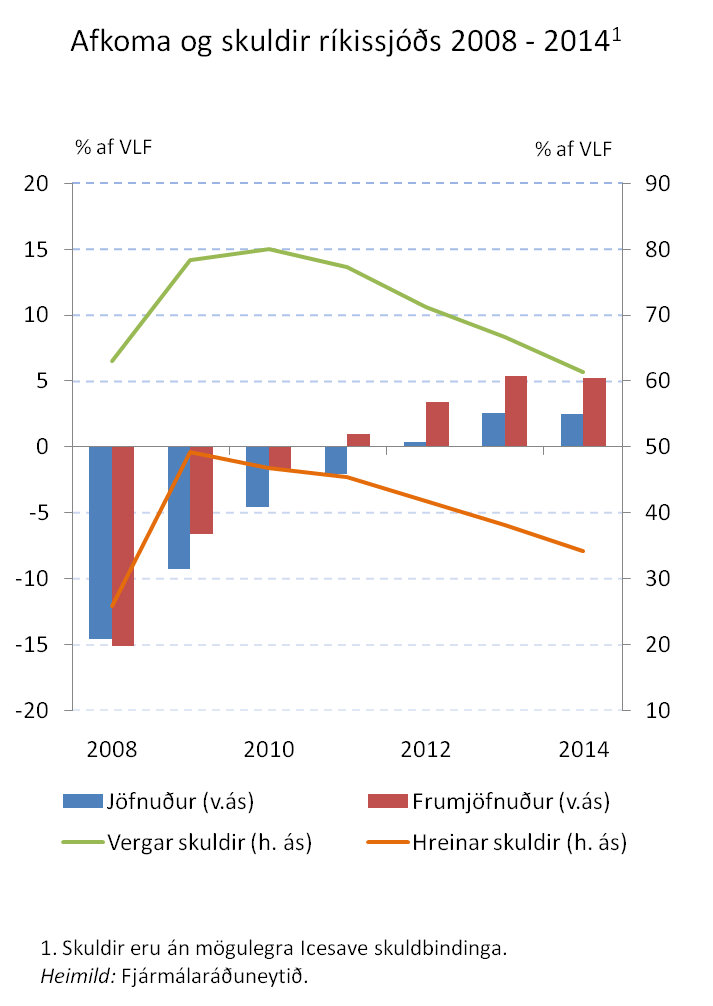 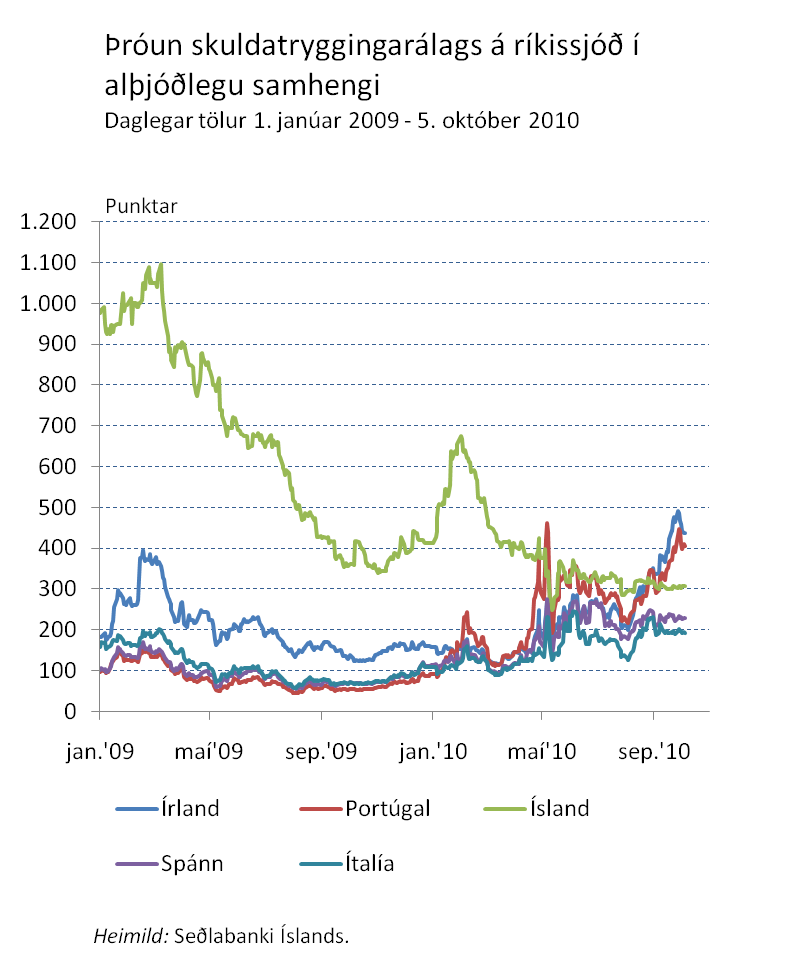 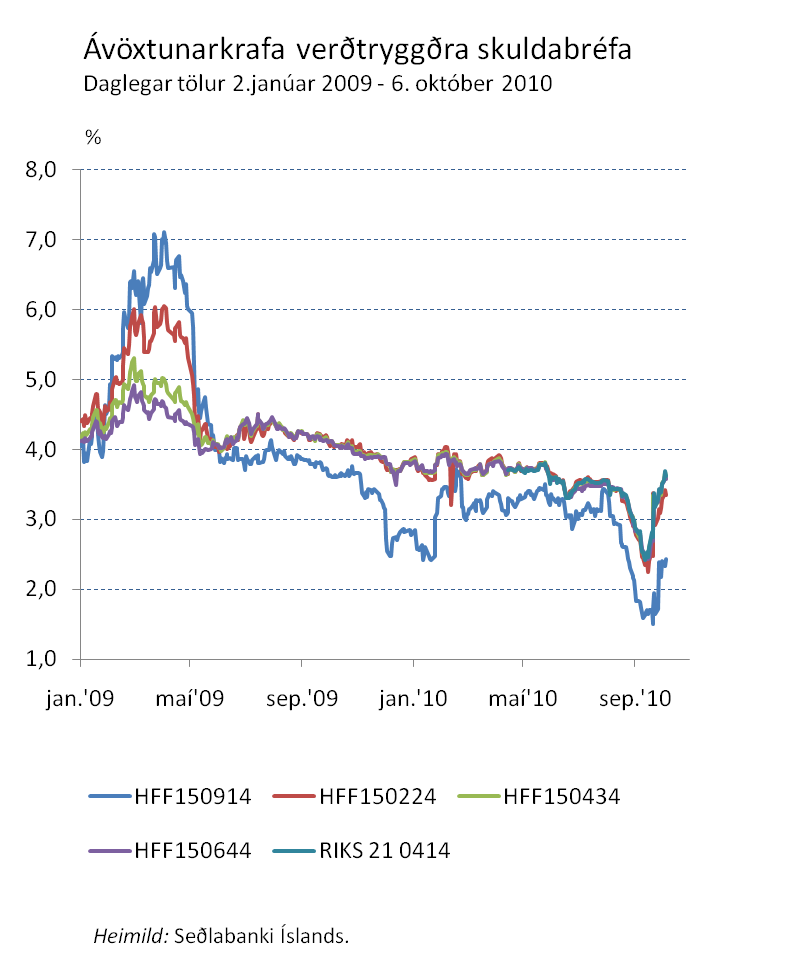 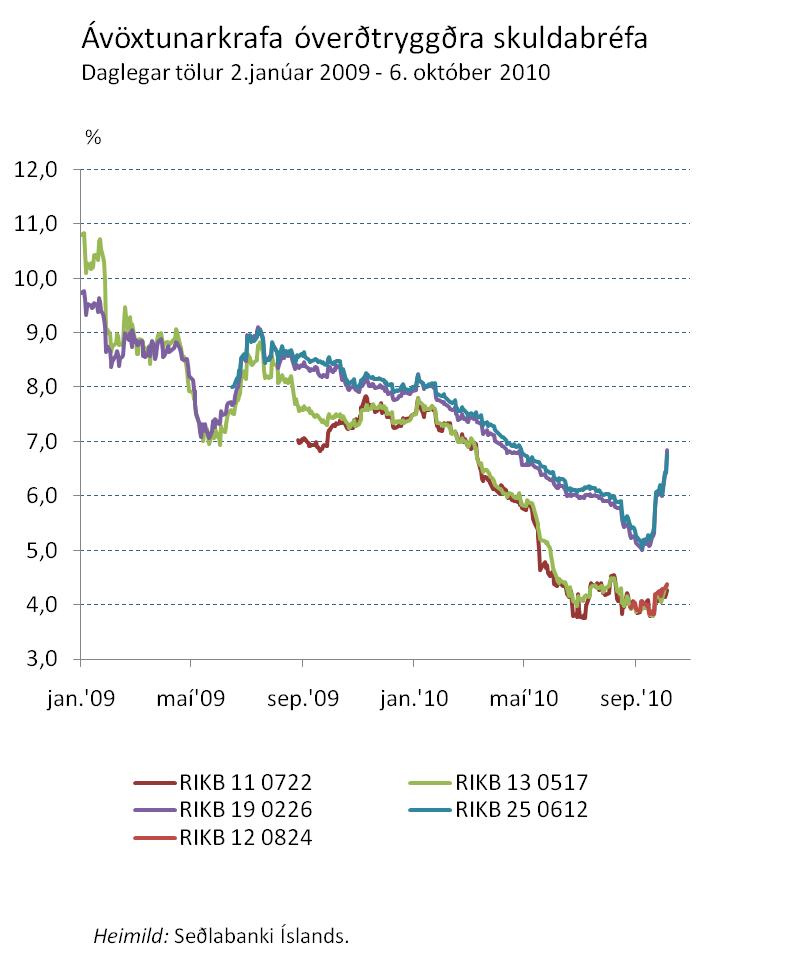 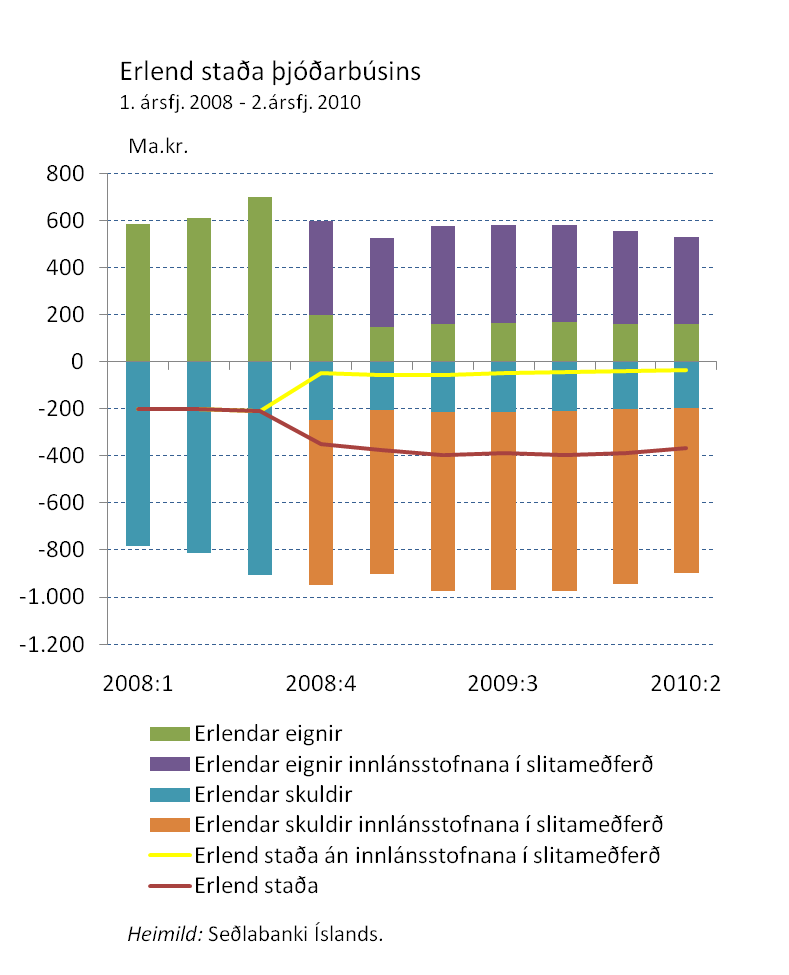 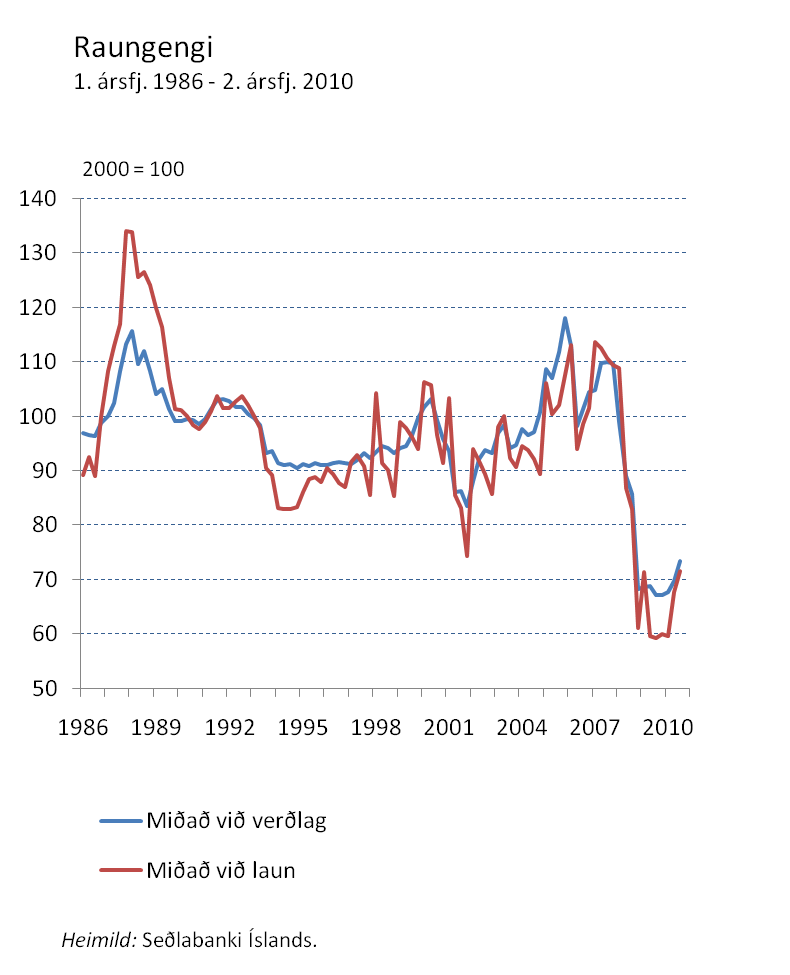 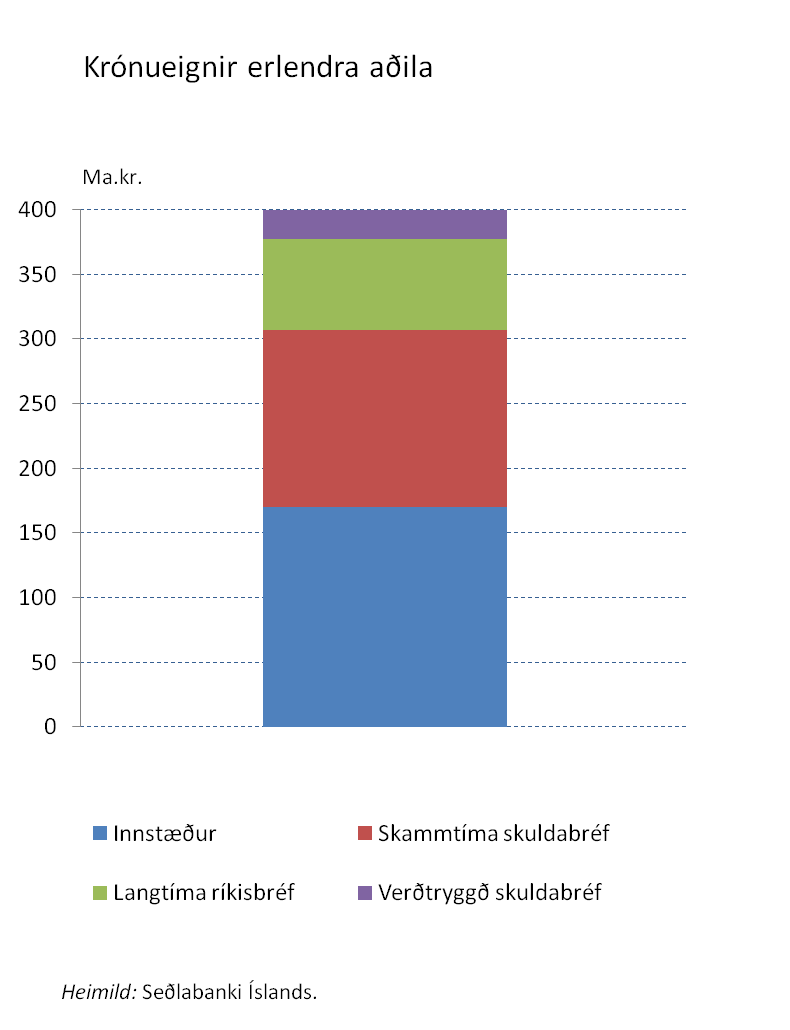 Hvernig skal afnema höftin?
Áætlun um afnám gjaldeyrishafta frá ágúst 2008
Áfangi 1: Innstreymi
Áfangi 2: Útstreymi
Langtímabréf o.s.frv. ….skiptiútboð
Samkomulag við Banque Centrale du Luxembourg 
→ sumir flokkar að mestu í höndum innlendra langtímafjárfesta
Ástæða til að endurskoða áætlun vegna breyttra aðstæðna
Að binda óstöðugt fjármagn
Skiptiútboð áður en 1. áfangi byrjar?
Stiglækkandi útgönguskattur
Beina frystum krónueignum í langtímafjárfestingu
Mikilvægt að innlendum fjárfestingarkostum fjölgi
Að lokum
Spurning um traust
Þjóðhagslegar forsendur til að hefja undirbúning eru til staðar
Losað verður um höft í eins mörgum skrefum og þarf til þess að lágmarka hættu á óstöðugleika
Vandaður undirbúningur áður en næstu skref verða tekin